«Комплексная модель методико-технологического обеспечения развития финансовой грамотности обучающихся в условиях непрерывного образования» («Школа финансовой  грамотности обучающихся») Авторы представляемого опыта: Скитева Алла Францевна,  директор  МАОУ гимназии № 82,Горская Людмила Геннадьевна,  заместитель директора по УМР  МАОУ  гимназии № 82, Скитева Марина Александровна,  учитель истории и обществознания МАОУ гимназии № 82
Проектирование научно-методической работы школы, направленной на повышение квалификации педагогов по данной тематике
Разработать и апробировать комплексную модель методико–технологического обеспечения развития финансовой грамотности обучающихся в условиях образовательной организации
Анализ ресурсных возможностей.
Мониторинг уровня развития ФГ.
Проектирование научно-методической работы по сопровождению обучения финансовой грамотности.
 Разработка критериев, показателей эффективности.
Проведение методических семинаров, вебинаров.
Публикация методических разработок.
Разработка страницы КИП на сайте ОУ.
Диссеминация опыта
Цель проекта
Мероприятия
Задачи 1 этапа
Практико-ориентированность процесса
Непрерывность процесса
Единство ФГ и профессионального самоопределения
Развитие ФГ – процесс равноценный с обучением и воспитанием
Компетентностный подход
И Н Н О В А Ц И О Н Н О С Т Ь
Измерение и оценка качества инновации
Влияние инновационной деятельности на качество образования
Вставьте заголовок слайда
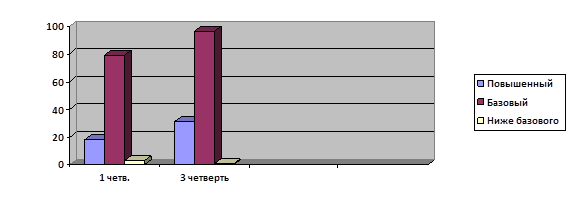 Результативность профильного обучения
Мониторинг уровня сформированности ФГ  обучающихся
Удовлетворенность качеством образования в условиях ИД (родители, обучающиеся)
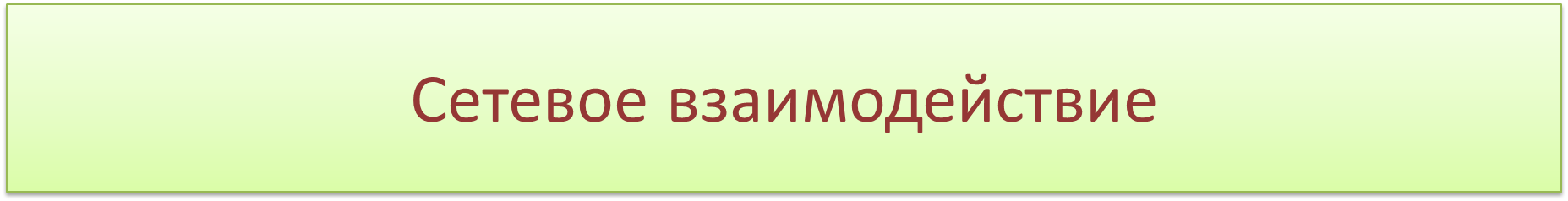 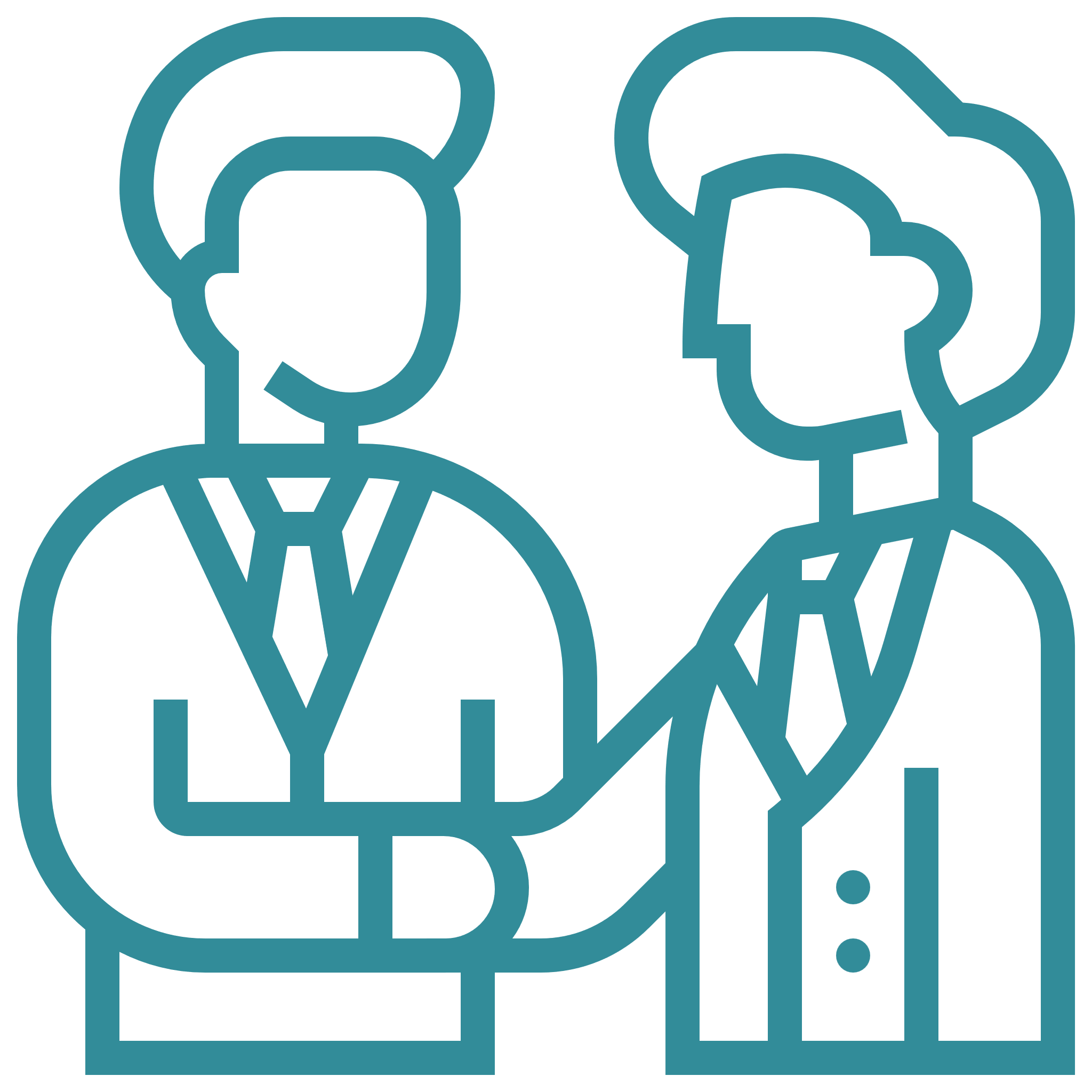 МКУ «Краснодарский научно-методический центр»
ФГБОУ ВО "Кубанский государственный университет" (кафедра экономики предприятия)
Финансовый университет при правительстве Российской Федерации (Краснодарский филиал)
СберБанк
Направления взаимодействия: сопровождение проектно-исследовательской деятельности, организация КПК, организация летних тематических смен «Умные каникулы», разработка и экспертиза программ , мониторинг  качества деятельности по профильным направлениям
.
ОУ города Краснодара (СОШ № 18, СОШ № 71)
Учреждения дополнительного образования  («Малая академия», «Центр развития одаренности КК» )
Использование максимально разнообразного спектра видов деятельности, активно-деятельностных форм и методов
Результативность работы
Вставьте заголовок слайда
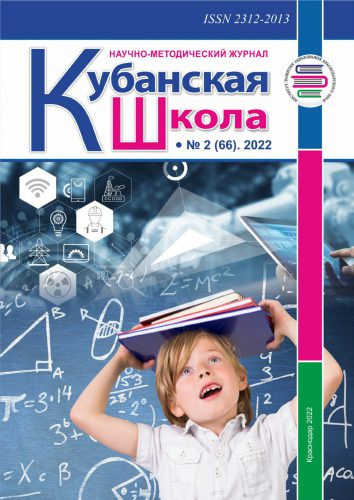 1. Вовлечение в инновационную деятельность, создание инновационных продуктов: сборник методико-технологического обеспечения развития финансовой грамотности
Обобщение и распространение опыта:
Краевой вебинар  для  директоров и заместителей директоров  образовательных организаций  Краснодарского края (март, 2022 года).

3.Практический семинар  в рамках реализации проекта «Управленческий   апгрейд» (Краснодарский край) по теме «Формирование функциональной грамотности обучающихся» (Институт развития образования Краснодарского края, 25 марта 2022 года)
5. Публикации по теме проекта
4. Городской семинар для заместителей директоров  образовательных учреждений города Краснодара  «Основная образовательная программа образовательной организации. Функциональная грамотность  обучающихся»
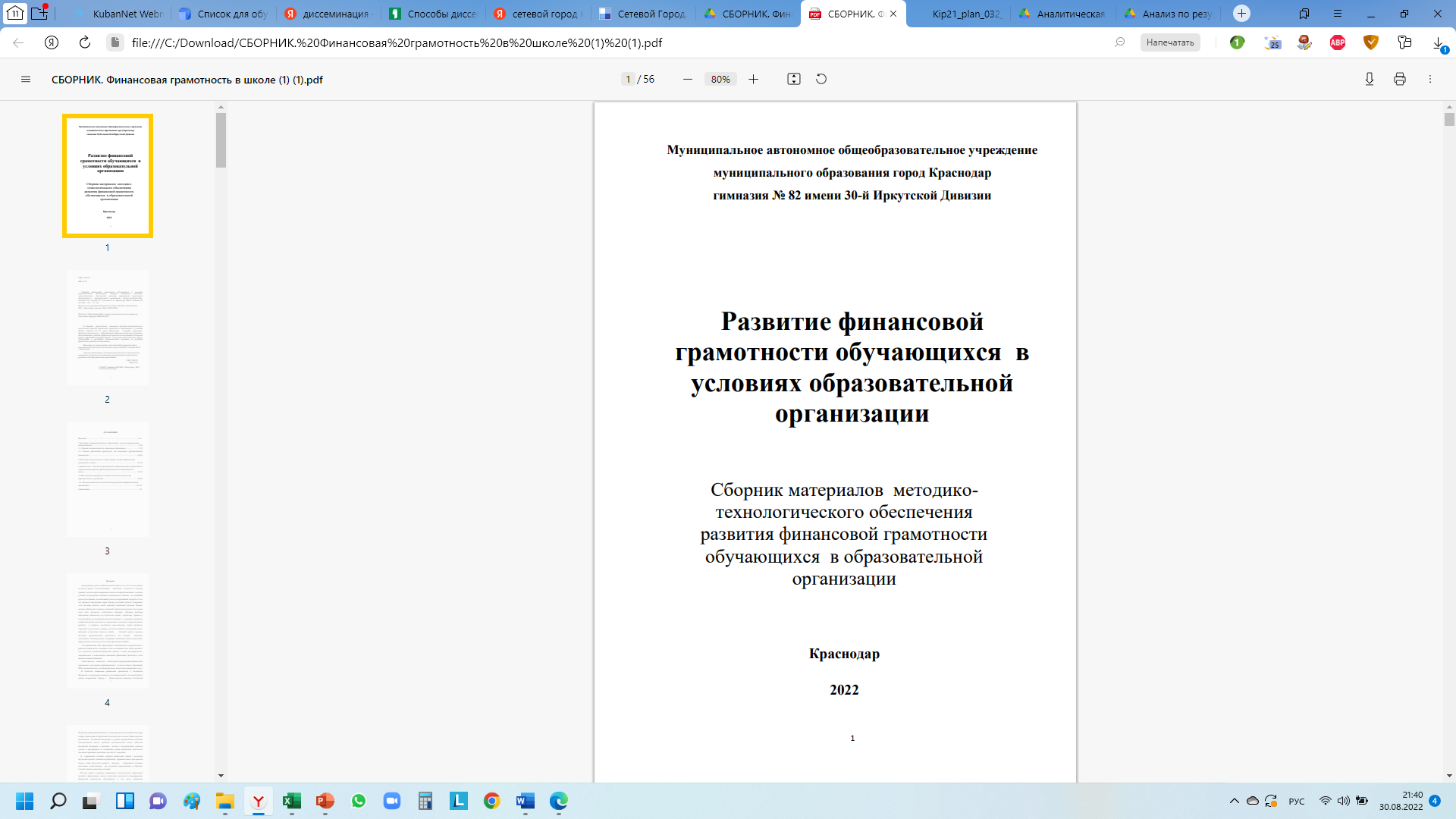 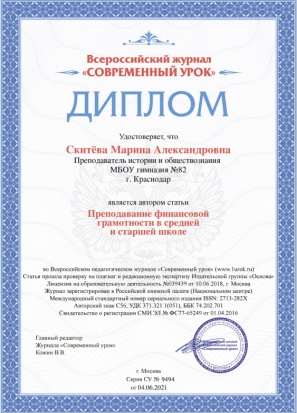 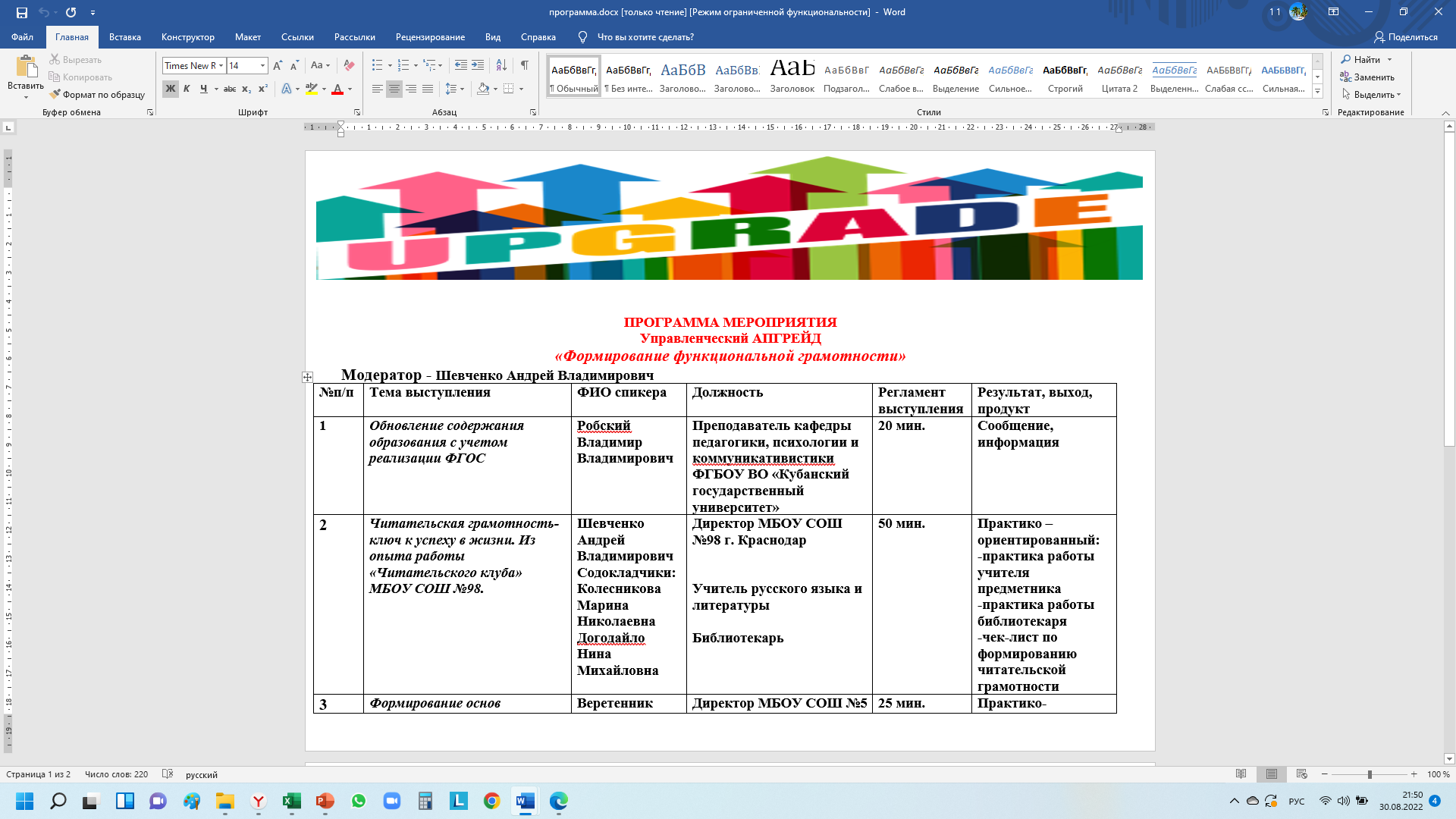